Seminář pro žadateleIROP
Výzva č. 1 Podpora infrastruktury pro vzdělávání v základních školách
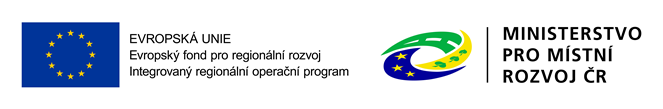 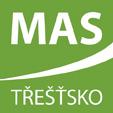 12. 7. 2017
1
Výzva č. 1 Podpora infrastruktury pro vzdělávání v základních školách/1
Datum vyhlášení výzvy 				10. 7. 2017, 8:00 hod
Datum příjmu žádostí v MS 2014+		10. 7. 2017, 8:00 hod
Datum ukončení příjmu žádostí		7. 8. 2017, 12:00 hod
Datum ukončení realizace projektu		31. 8. 2019
Alokace						9 305 370 Kč
Výše dotace					95 % způsobilých výdajů
Minimální výše způsobilých výdajů		200 000 Kč
Maximální výše způsobilých výdajů		6 000 000 Kč
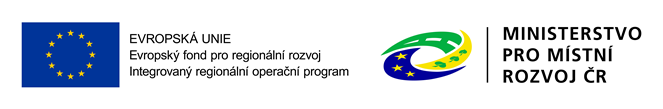 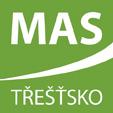 12. 7. 2017
2
Výzva č. 1 Podpora infrastruktury pro vzdělávání v základních školách/2
Oprávnění žadatelé
Školy a školská zařízení v oblasti základního vzdělávání
Obce
Organizace zřizované/zakládané obcemi
Podporované aktivity
Investice do staveb/stavebních úprav/pořízení vybavení do odborných učeben sloužících k výuce v klíčových kompetencích:
Komunikace v cizím jazyce
Technické a řemeslné obory
Přírodovědné obory
Práce s digitálními technologiemi
Řešení bezbariérovosti
Navyšování kapacit kmenových učeben (= nová kmenová učebna)
Aktivity vedoucí k sociální inkluzi (nákup kompenzačních pomůcek,…)
Zeleň jako doplňková aktivita
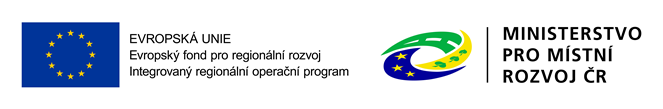 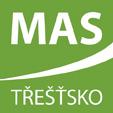 12. 7. 2017
3
Výzva č. 1 Podpora infrastruktury pro vzdělávání v základních školách/3
Povinné přílohy k žádosti o podporu
Plná moc v případě, že žádost nepodepisuje statutární zástupce
Podepsaná smlouva s dodavatelem (pokud již proběhlo výběrové/zadávací řízení)
Doklady o právní subjektivitě 
Zřizovací či zakládací listiny, zakladatelské smlouvy, stanovy,…
Obce a jimi zřizované organizace nedokládají
Studie proveditelnosti (pozor na upravenou osnovu Studie proveditelnosti pro výzvu č. 1)
Doklad o prokázání právních vztahů k majetku jenž je předmětem projektu (výpis z katastru nemovitostí; pokud není zapsán jako vlastník či nemá právo hospodařit, je nutné doložit ještě ošetření majetkoprávních vztahů)
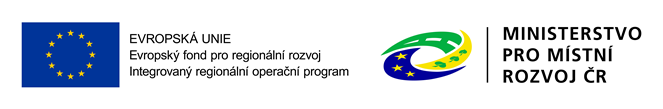 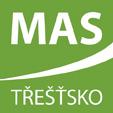 12. 7. 2017
4
Výzva č. 1 Podpora infrastruktury pro vzdělávání v základních školách/4
Povinné přílohy – pokračování
Územní rozhodnutí s nabytím právní moci/územní souhlas/veřejnoprávní smlouva
Žádost o stavební povolení/ohlášení případně dokumenty s nabytím právní moci/veřejnoprávní smlouva
Projektová dokumentace pro vydání stavebního povolení/ohlášení (musí být zpracována autorizovaným projektantem, ověření stavebním úřadem – razítko s podpisem alespoň na titulní straně)
Položkový rozpočet stavby
Výpočet čistých jiných peněžních příjmů
Čestné prohlášení o skutečném majiteli (vzor viz Obecná pravidla př. 30) – nedokládají veřejnoprávní právnické osoby
Výpis z Rejstříku škol a školských zařízení
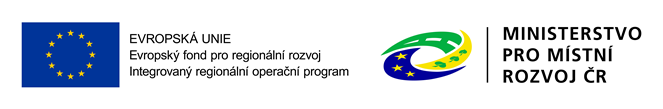 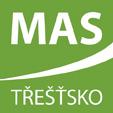 12. 7. 2017
5
Osnova studie proveditelnosti
Informace o zpracovateli a žadateli (vyplnit pouze tabulku, neuvádět žádné dlouhé reference atd.)
Charakteristika projektu a jeho soulad s programem (místo realizace, cílové skupin, vazba na strategické dokumenty) + soulad se strategií SCLLD
Podrobný popis projektu
Zdůvodnění potřebnosti realizace projektu
Připravenost projektu k realizaci  (technická připravenost + financování)
Výstupy projektu
Finanční analýza – podrobný rozpočet
Způsob stanovení cen do rozpočtu (hlavní aktivity mimo stavebních prací; max 6 měsíců před podáním žádosti; nad 100 000 Kč za výdaj)
Analýza a řízení rizik
Vliv projektu na horizontální kritéria
Závěrečné hodnocení udržitelnosti projektu
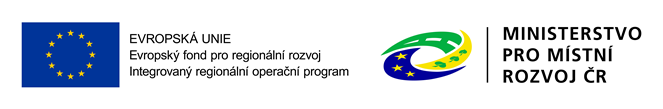 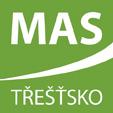 12. 7. 2017
6
Postup hodnocení projektů ve výzvě č. 1 a výzvě č. 2
Žádost o podporu musí být zaregistrována přes ISKP včetně všech příloh – nic není papírově dokládáno na MAS
Po ukončení příjmu žádostí dochází k hodnocení formálních náležitostí a přijatelnosti (max 29 pracovních dní)
Projekty, které prošly kontrolou FNaP hodnotí Výběrová komise (max 30 pracovních dní od ukončení FNaP)
Schválení projektů doporučených k financování na základě hodnocení provedeném Výběrovou komisí má na starost Rozhodovací orgán (max 30 pracovních dní od ukončení FNaP)
Žádost o přezkum hodnocení/stížnost (15 kalendářních dní od doručení výsledku)
Odeslán doporučených projektů na CRR – ZOZ (max 30 pracovních dní od schválení MAS)
Vydání právního aktu (ŘO IROP)
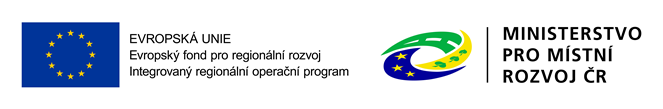 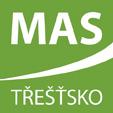 12. 7. 2017
7
ISKP14+
Projekt je nutné založit pod výzvou č. 68, poté zadat název projektu a po uložení teprve vybrat odpovídající výzvu MAS Třešťsko
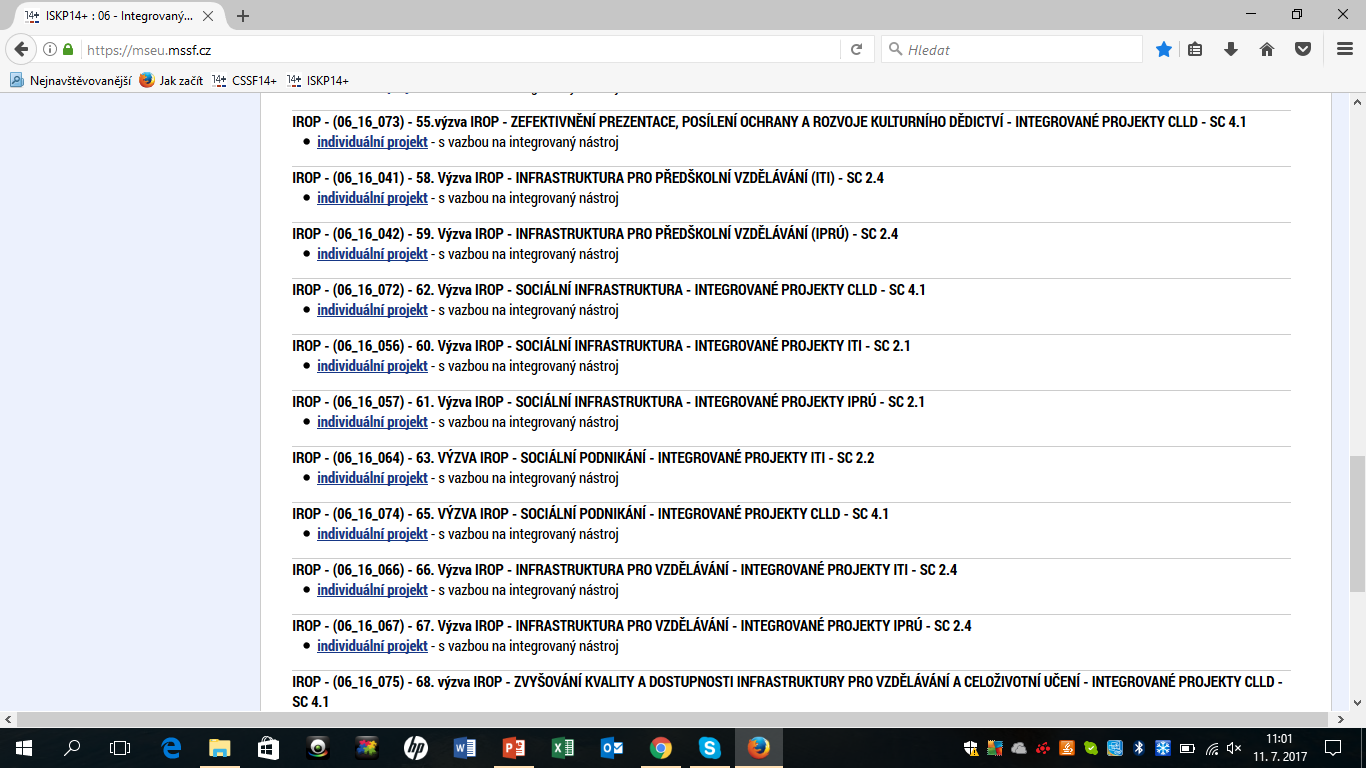 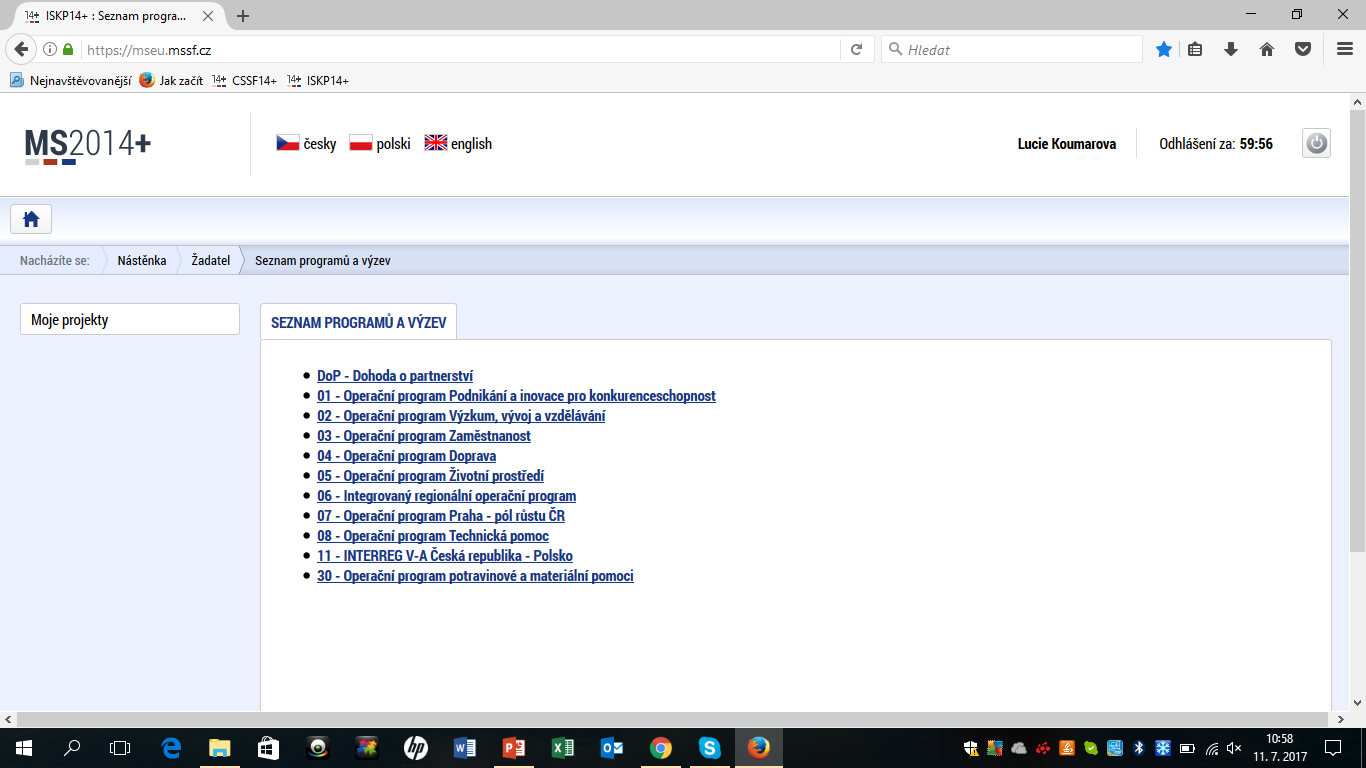 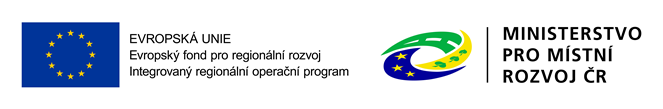 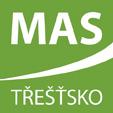 12. 7. 2017
8
Výběrová řízení/1
Metodický pokyn pro oblast zadávání zakázek pro programové období 2014 – 2020
Zákon 134/2016 Sb. o zadávání veřejných zakázek
Vždy se jedná o veřejného/“dotovaného“ zadavatele vzhledem k výši podpory (95 %)
Kontrola zadání zakázky probíhá výhradně na CRR
Pokud má žadatel vlastní (přísnější) pravidla, pak se řídí jimi
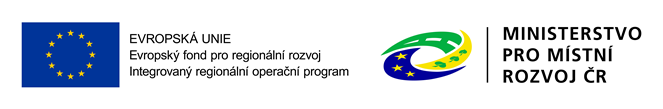 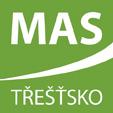 12. 7. 2017
9
Výběrová řízení/2
Zakázka je vždy realizována na základě písemné smlouvy/objednávky
Zakázky na dodávky, služby nebo stavební práce
Druhy zakázek dle MP
Zakázka malého rozsahu – 400 000 Kč – 2 000 000 Kč/6 000 000 Kč
Zakázka vyšší hodnoty – nad 2 000 000 Kč/6 000 000 Kč 
Druhy řízení
Otevřené
Uzavřené
Elektronické tržiště
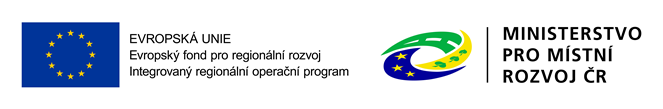 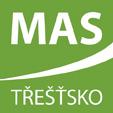 12. 7. 2017
10
Výběrová řízení/3
Výzva
Zakázka malého rozsahu – 10 dní
Uzavřené řízení – min. 3 obeslaní uchazeči
Zakázka vyšší hodnoty – 15 dní
Hodnocení nabídek – dle kritérií uvedených ve výzvě
Uzavření smlouvy + plnění
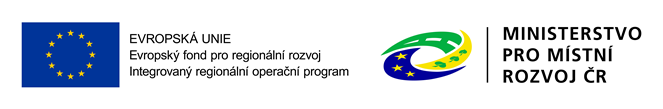 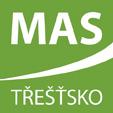 12. 7. 2017
11
Děkujeme za pozornost
Ing. Lucie Koumarová
Ing. Zuzana Pátková
Bc. Renáta Kadlecová
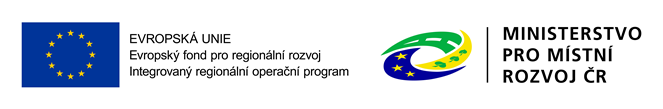 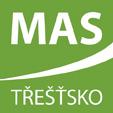 12. 7. 2017
12